Система действий на муниципальном уровне и на уровне  образовательной организации по достижению заявленных результатов в городе Лесосибирске
ЕГОРОВА 
ОЛЬГА ЮРЬЕВНА
Начальник управления образования администрации города Лесосибирска
26 февраля 2016г.
г. Лесосибирск
Приоритетные краевые направления
Качество и доступность общего образования
Стратегия развития образования Лесосибирск
Выявление, сопровождение и поддержание одаренных детей и талантливой молодежи
Проекты, подпрограммы
Развитие кадрового потенциала
Обеспечение доступности образовательных объектов и услуг для обучающихся с ограниченными возможностями
Обеспечены минимальные услуги. Заделы
Развитие системы дополнительного образования
Взаимодействие с муниципальными системами образования
Качество и доступность образования
Дошкольное образование
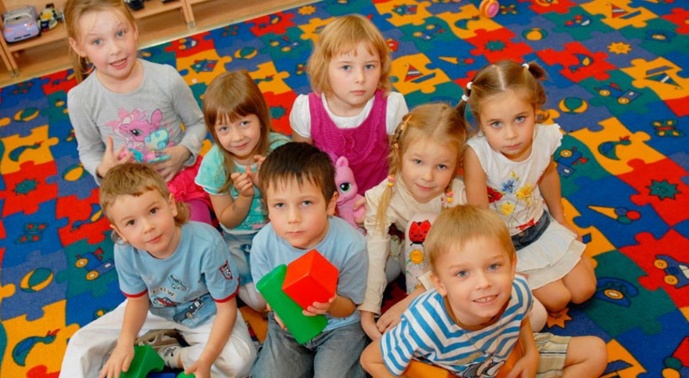 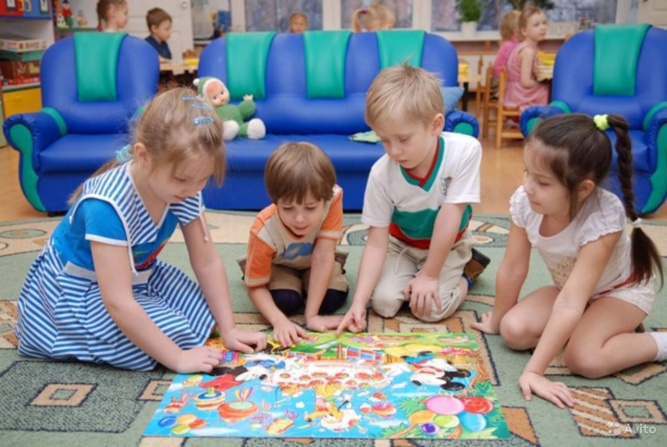 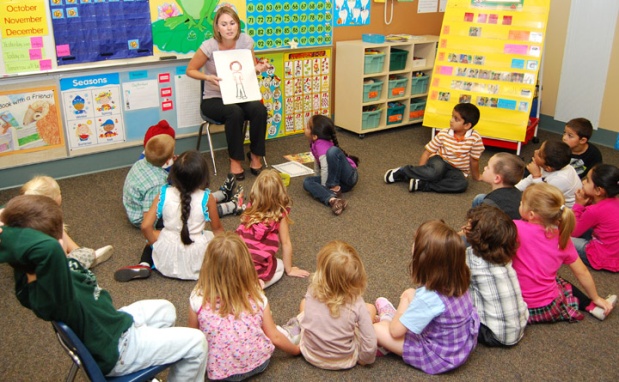 2013
2016
2883



2645



238 (16%)
3900



3573



327 (23%)
Количество воспитанников ДОУ
Количество детей от 3-7 лет
Количество детей от 1,5-3 лет
Дошкольное образование
«Управление изменениями в деятельности ДОУ г. Лесосибирск для создания условий развития инициативы и самостоятельности воспитанников»
Изменения в управлении
Изменения в работе с педагогическими кадрами ДОУ
Изменения в организации ППОС в ДОУ
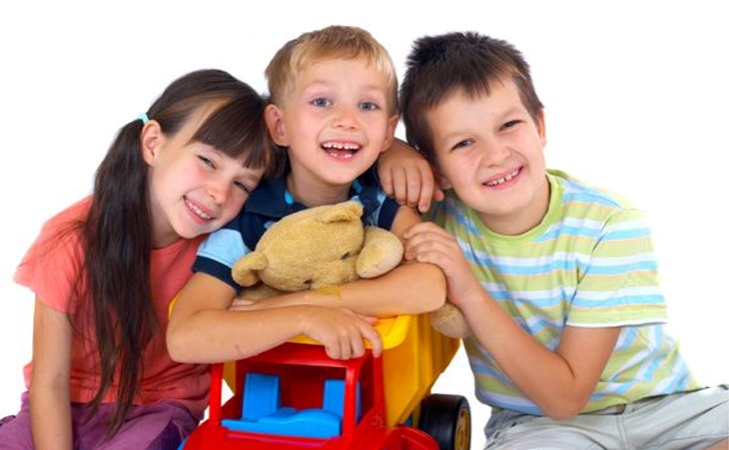 ФГОС ДО
100% вовлеченность ДОУ в проектную деятельность
68,4% педагогических и 100% руководящих кадров прошли ПК по ФГОС ДО
100% ОП ДОУ соответствуют ФГОС ДО
84,2% ОП ДОУ прошли экспертизу ККГАОУСПО «Красноярский педагогический колледж №2»
Муниципальная стратегия развития образования
Повышение качества
физико-математического
 образования
Развитие языковой компетенции
Проекты ОУ
Новые форматы городских интеллектуальных мероприятий «Математический турнир», «Интеллект-марафон», 
«Большая восьмерка», «Мы - будущее региона!»
Новые направления во взаимодействии с ЛПИфСФУ, СибГТУ
Специализированные классы
Разработка муниципального мониторинга
Специализированные классы
Инженерно-технический класс (МБОУ Лицей)
(приказ МО КК от 02.06.2015 г)
Правовой класс
 
(МБОУ СОШ №1)
Естественно-научный класс 
(МБОУ СОШ №9)
Педагогический класс
 
(МБОУ Гимназия)
ОО+ 
родители
Ведомство
УО
ВУЗы
ВУЗы
Заказ
Динамика 
социально-общественной активности
Обновление содержания образования
Обновление образовательного уклада
Социальные эффекты
Востребованность учащимися и родителями
Мотивация ОУ муниципалитета к поиску иных направлений развития
Участие в краевом конкурсе спец. классов
Федеральные государственные образовательные стандарты
Муниципальный совет введению ФГОС
Пилотные школы
Муниципальные рабочие группы предметников
Базовые площадки
Методические объединения
Методические площадки
Рабочие команды в ОУ
- проблема освоения педагогами системно - деятельностного подхода, 
проблема построения  внешней и внутренней системы оценки качества общего образования,
проблема преемственности ОП по уровням образования
ПЕРСПЕКТИВЫ
СЕТЬ ИННОВАЦИОННЫХ ШКОЛ
Кадровый потенциал
Кадровый потенциал
Подпрограмма «Одаренные дети Лесосибирска»
Подходы
Расширение сети партнеров в реализации партнеров
Муниципальные мероприятия для предъявления лучшего педагогического опыта по работе с одаренными детьми
Изменен формат и  список городских турниров и конкурсов
Преподавательский состав СФУ и «школы космонавтики» 
ИШ «ОЛИМП»
ИШ Перспектива
ЛПИфСФУ
Лесосибирский филиал международной школы ОКЕЙ
Конкурс «Интеллект-марафон»
Большая восьмерка (7-8 классы)
Мы будущее региона (5-6 классы) самый умный воспитатель ДОУ
Педагогические чтения
Методический фестиваль «Есть идея!»
Краевой этап ВСОШ
Малые Курчатовские чтения
Большие Курчатовские чтения
Воспитание и дополнительное образование
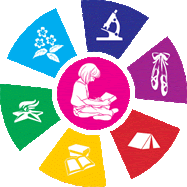 Социальное проектирование
Практика межведомственных городских мероприятий
Программы воспитания в ОП ФГОС НОО и ООО
Комплекс мер по реализации Стратегии развития воспитания

-открытая экспертиза программ воспитания, социализации и духовно-нравственного развития, 
-конкурсы систем работы с родителями ДОУ-ОУ,
- курсы ПК по проблемам воспитания
Формирование муниципального объединения школьных активов
Перспективные действия по развитию дополнительного образования
Обеспечение доступности образования для обучающихся с ОВЗ
Задачи:
Нормативное регулирование образования на муниципальном уровне и уровне ОУ;
Форсировать пополнением МТБ и УМО ОУ;
Обеспечить ПК и переподготовку кадров
муниципальная дорожная карта;
72,7 % ОУ имеют версии сайтов для слабовидящих;
информация на сайтах о ПМПК, семейной форме образования;
Курсы ПК - 9,7%;
ПМПК на постоянной основе,
Краевая дистанционная учительская
3 учреждения- стационарные пандусы;
2 ДОУ (новые проекты) – подъемники;
СОШ № 6 – оборудование на 1 млн. руб. по краевому конкурсу ФЦП «Доступная среда»
Принципы реализации приоритетных направлений